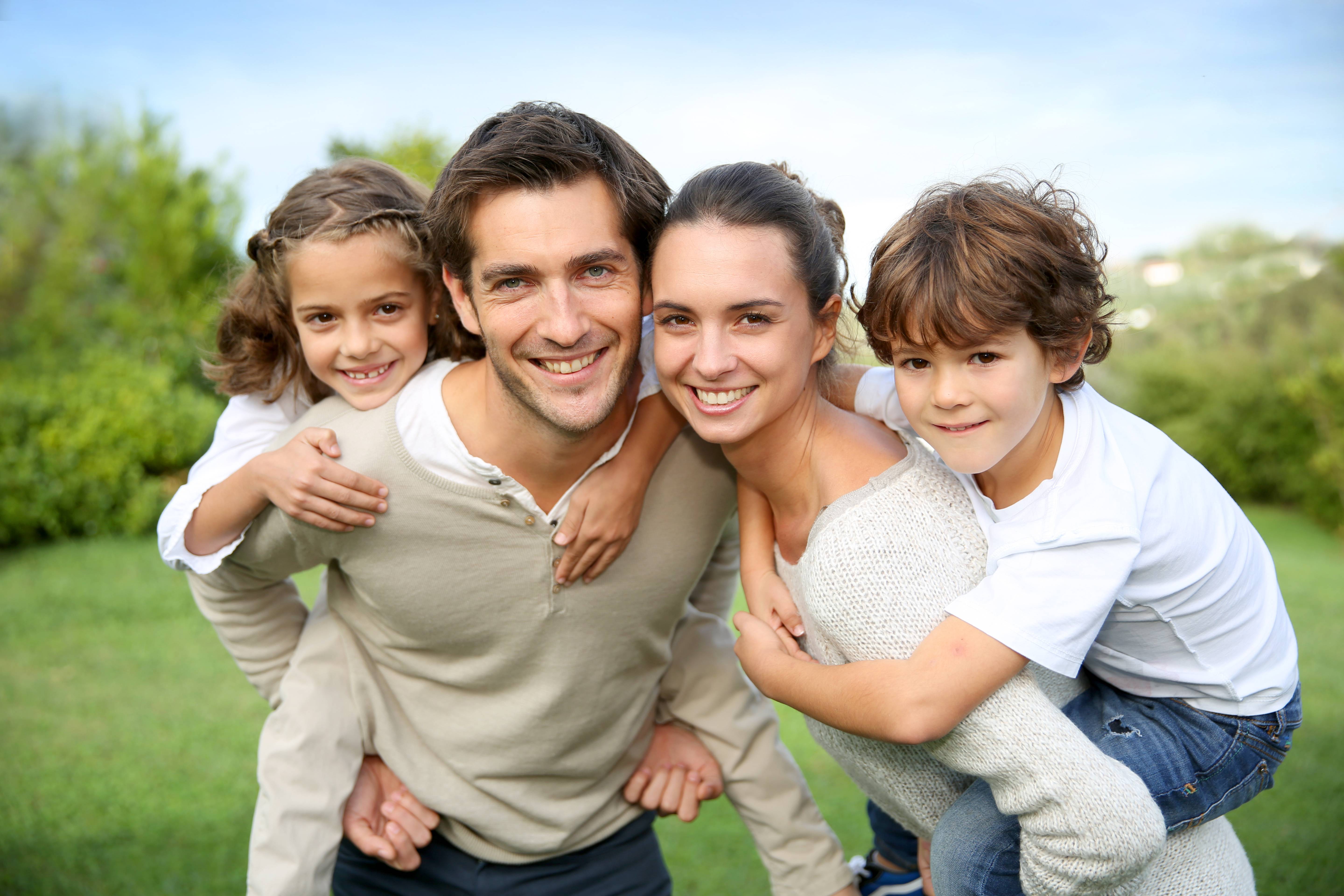 #ХабаровскВсейСемьей #ВсейСемьейНаВыборы
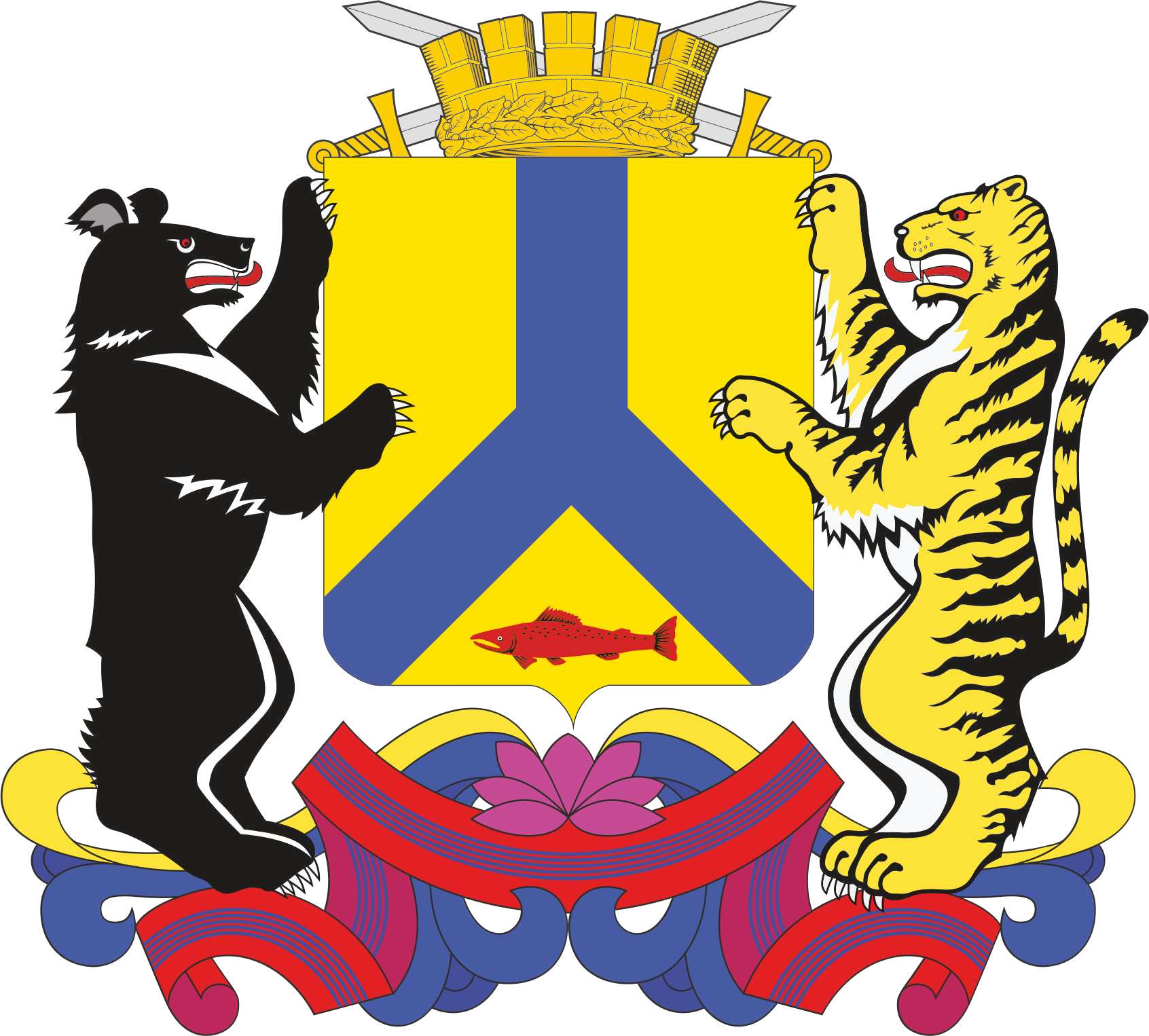 Проведение Акции 
«Мы вместе» в Хабаровске
2024
Выборы Президента
ХАБАРОВСК
ЗАДАЧИ АКЦИИ
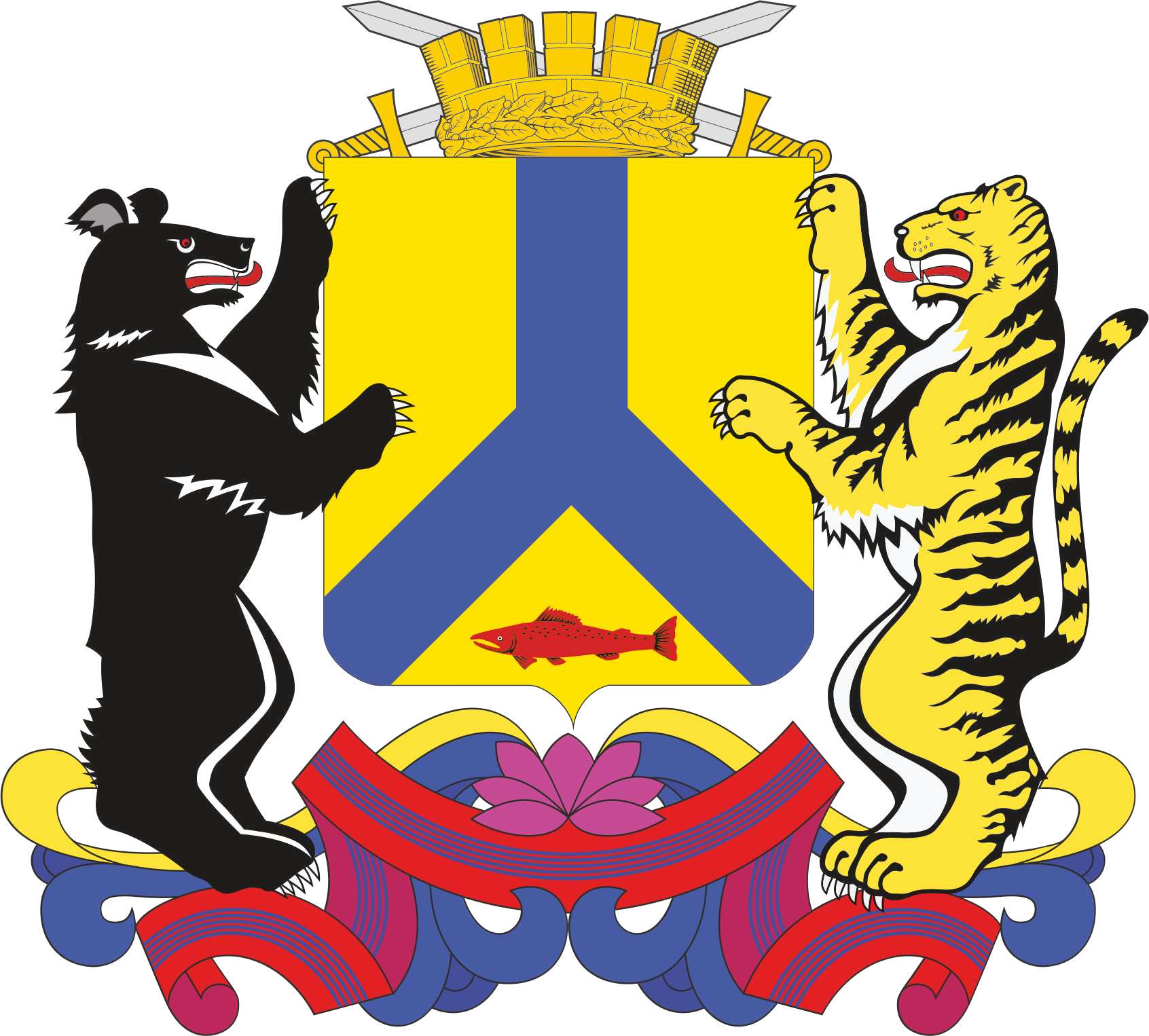 ХАБАРОВСК
Привлечение всех членов семьи, родственников, знакомых к важному политическому событию в жизни страны
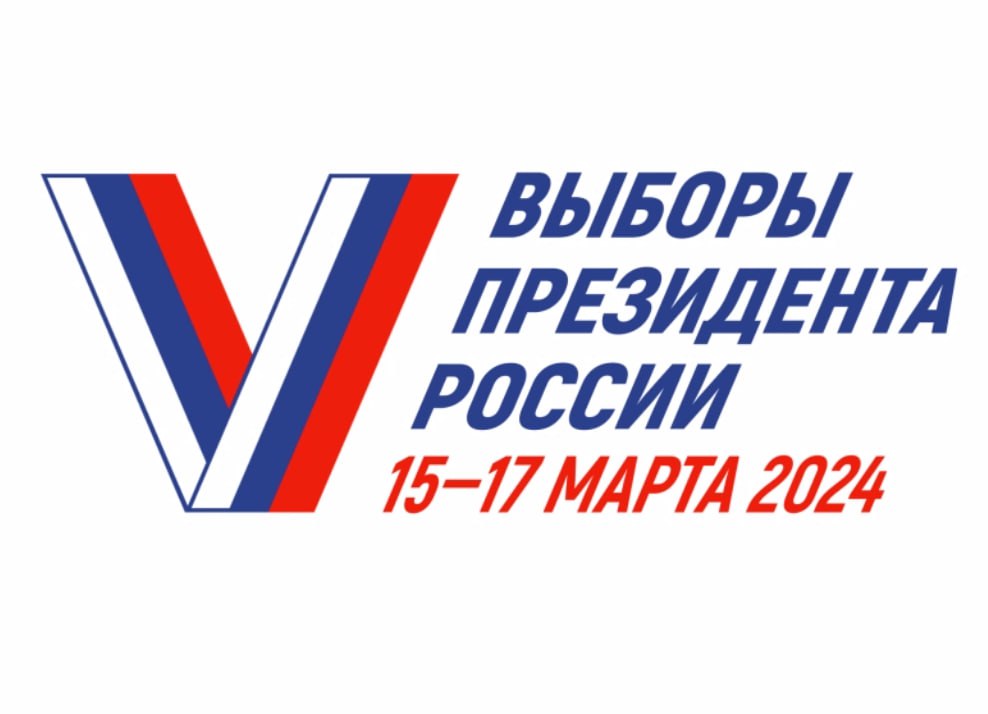 1
Воспитание активной гражданской позиции у подрастающего поколения
2
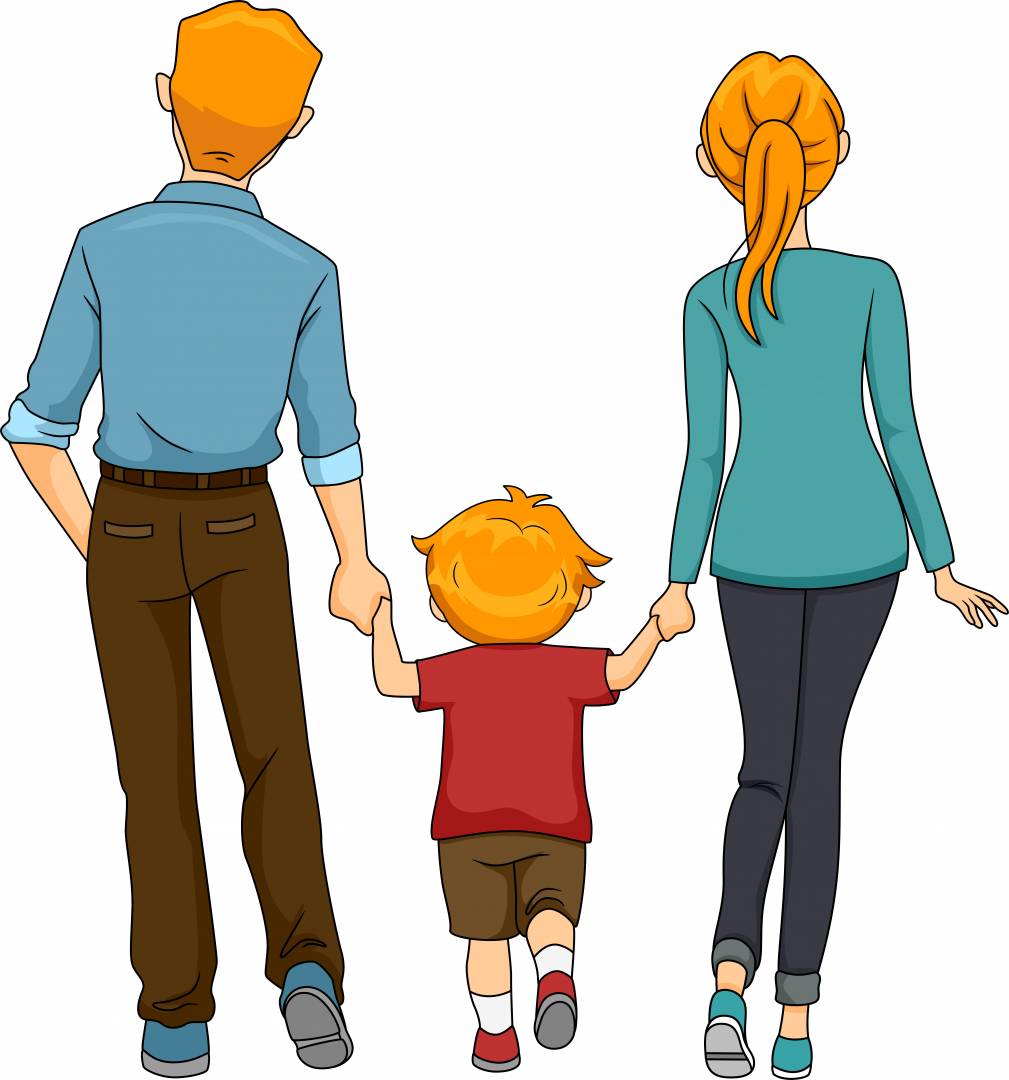 Возможность выиграть приз для себя, класса, школы
3
ПАПА, ТЫ ОБЕЩАЛ!
МАМА, ВСЕ РЕБЯТА ИДУТ! 
ПОЙДЕМ! НЕЛЬЗЯ ПОДВЕСТИ НАШ КЛАСС! 
Я ТОЖЕ ХОЧУ ВЫИГРАТЬ!
НАША ШКОЛА ПОБЕДИТ! МЫ САМЫЕ ЛУЧШИЕ! 
И БАБУШКЕ ПОЗВОНИ!
БРАТ! У ТЕБЯ ПАСПОРТ ЕСТЬ?
ХАБАРОВСК
УЧАСТНИКИ АКЦИИ
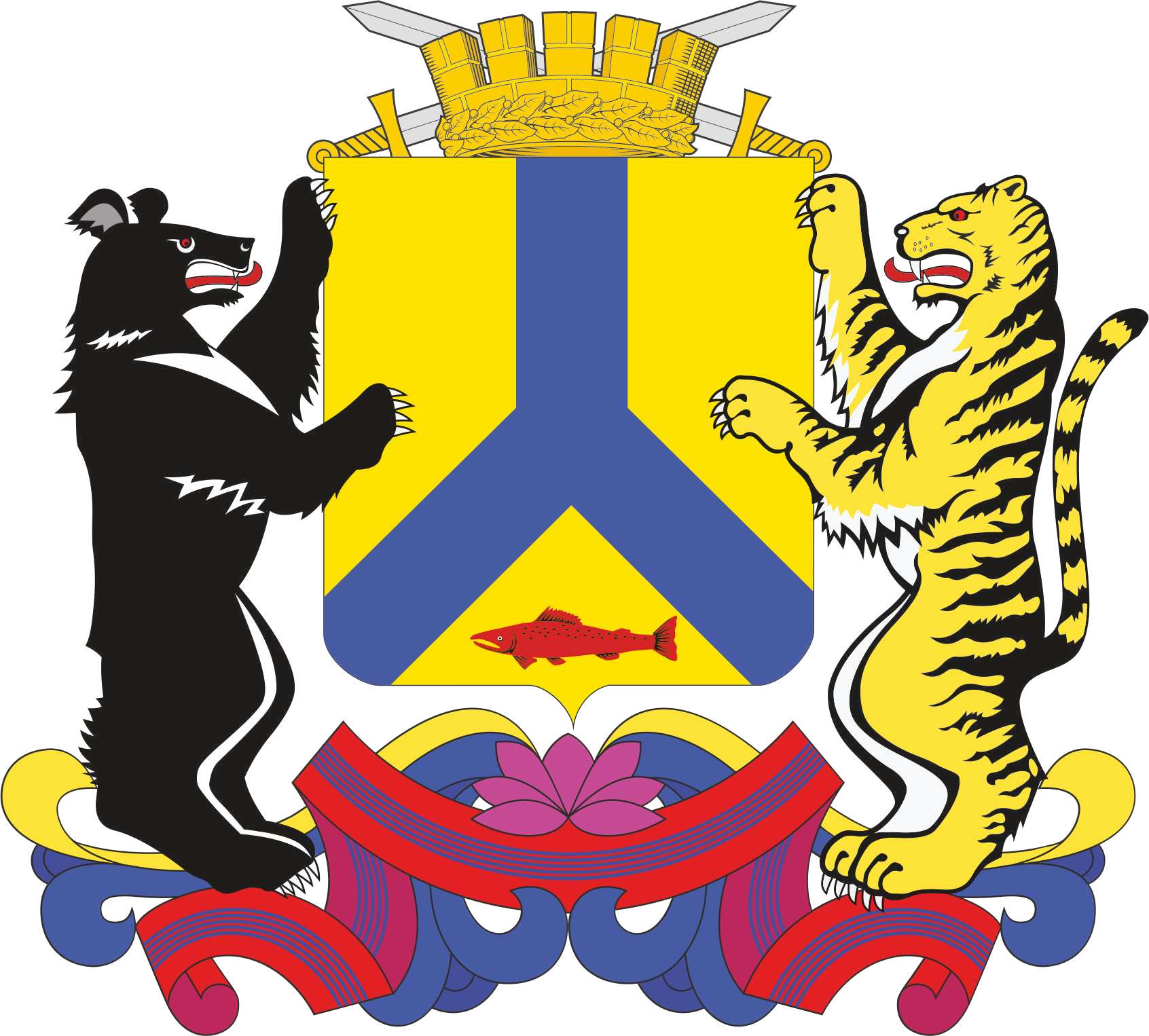 ХАБАРОВСК
ОБУЧАЮЩИЕСЯ С 1 по 11 КЛАССЫ
ШКОЛЫ
КОЛЛЕКТИВЫ КЛАССОВ
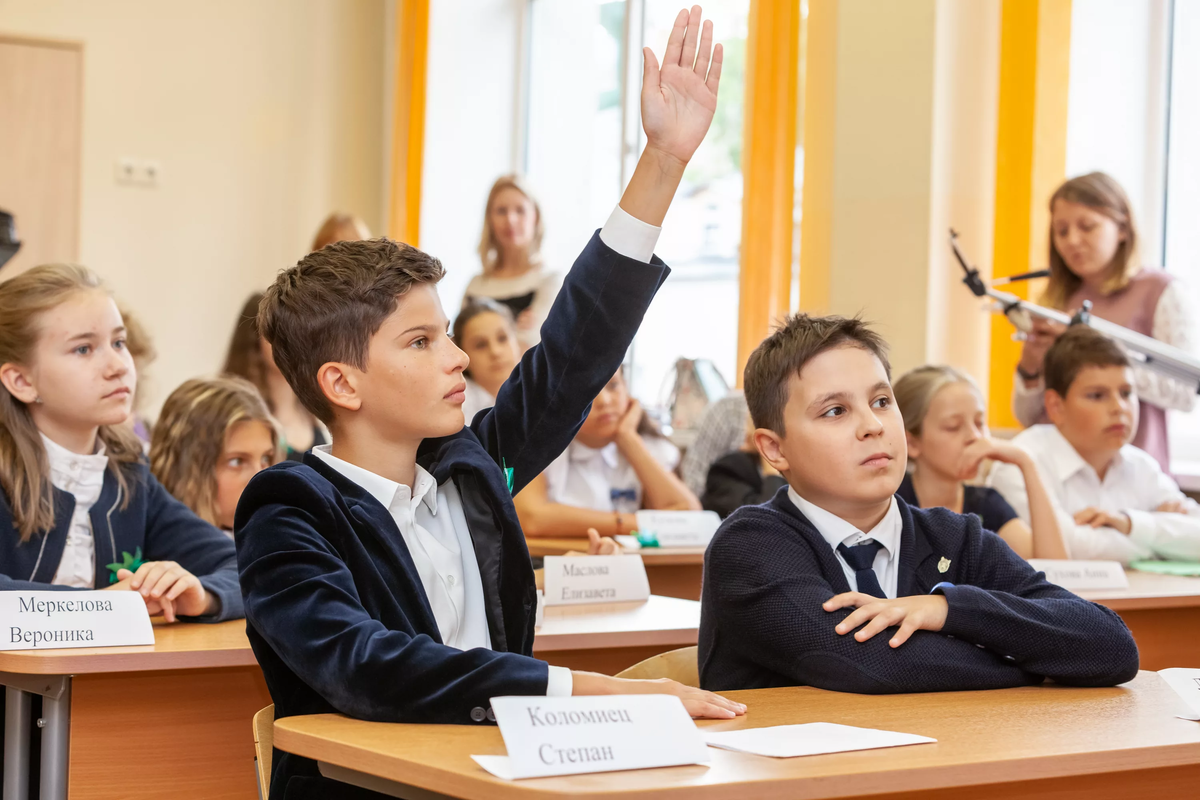 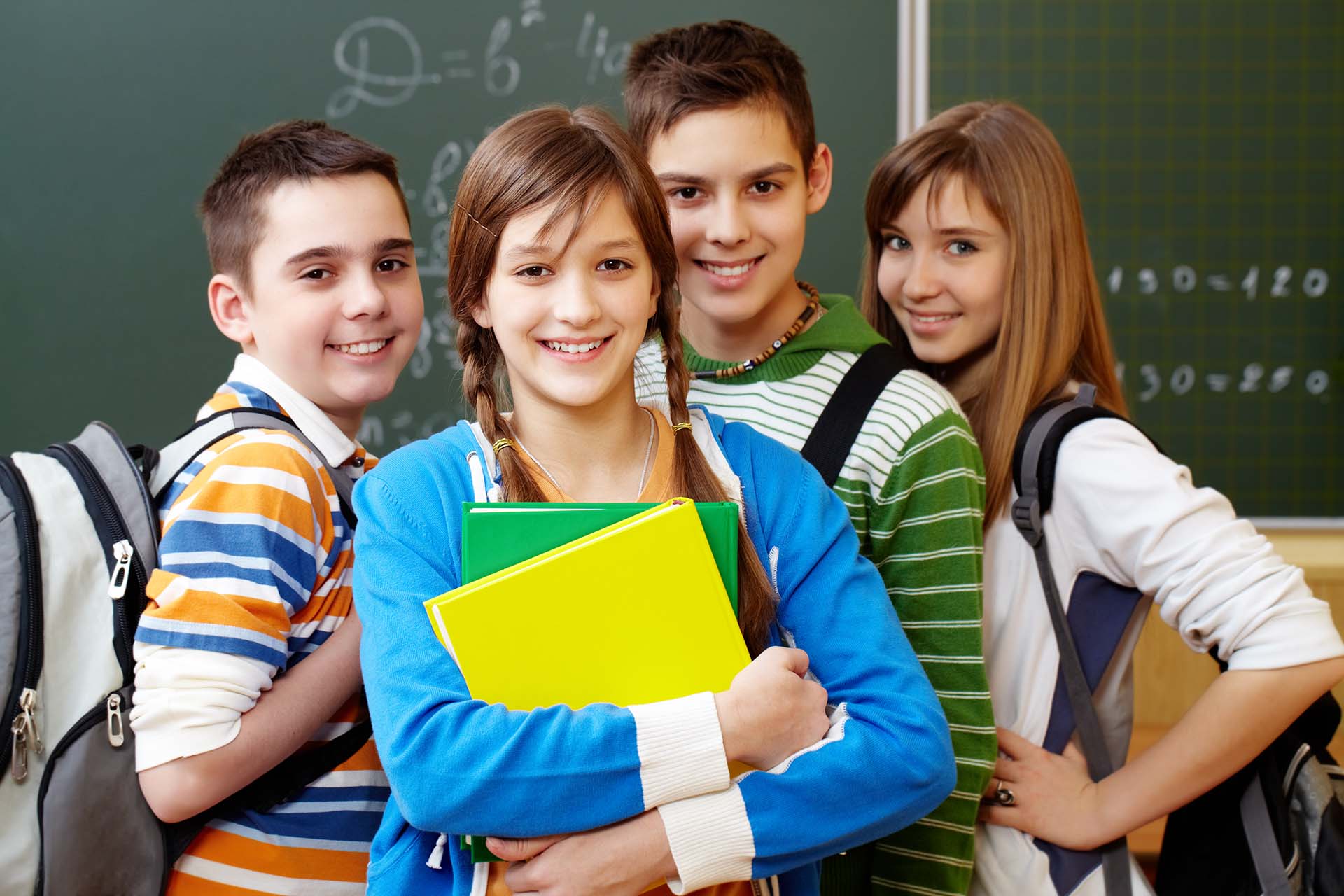 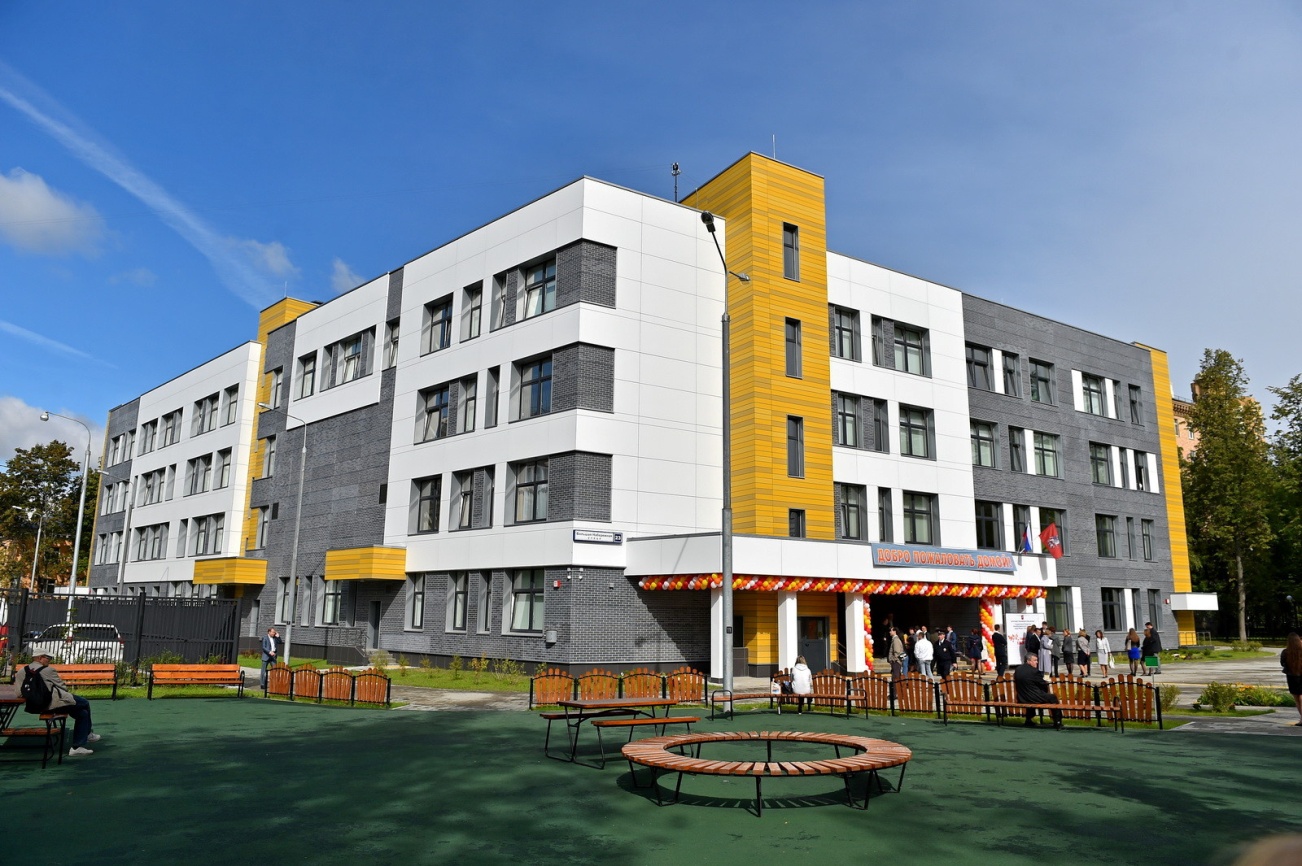 1
2
3
#ХабаровскВсейСемьей #ВсейСемьейНаВыборы
ХАБАРОВСК
ОРГАНИЗАЦИЯ И ПОРЯДОК ПРОВЕДЕНИЯ АКЦИИ
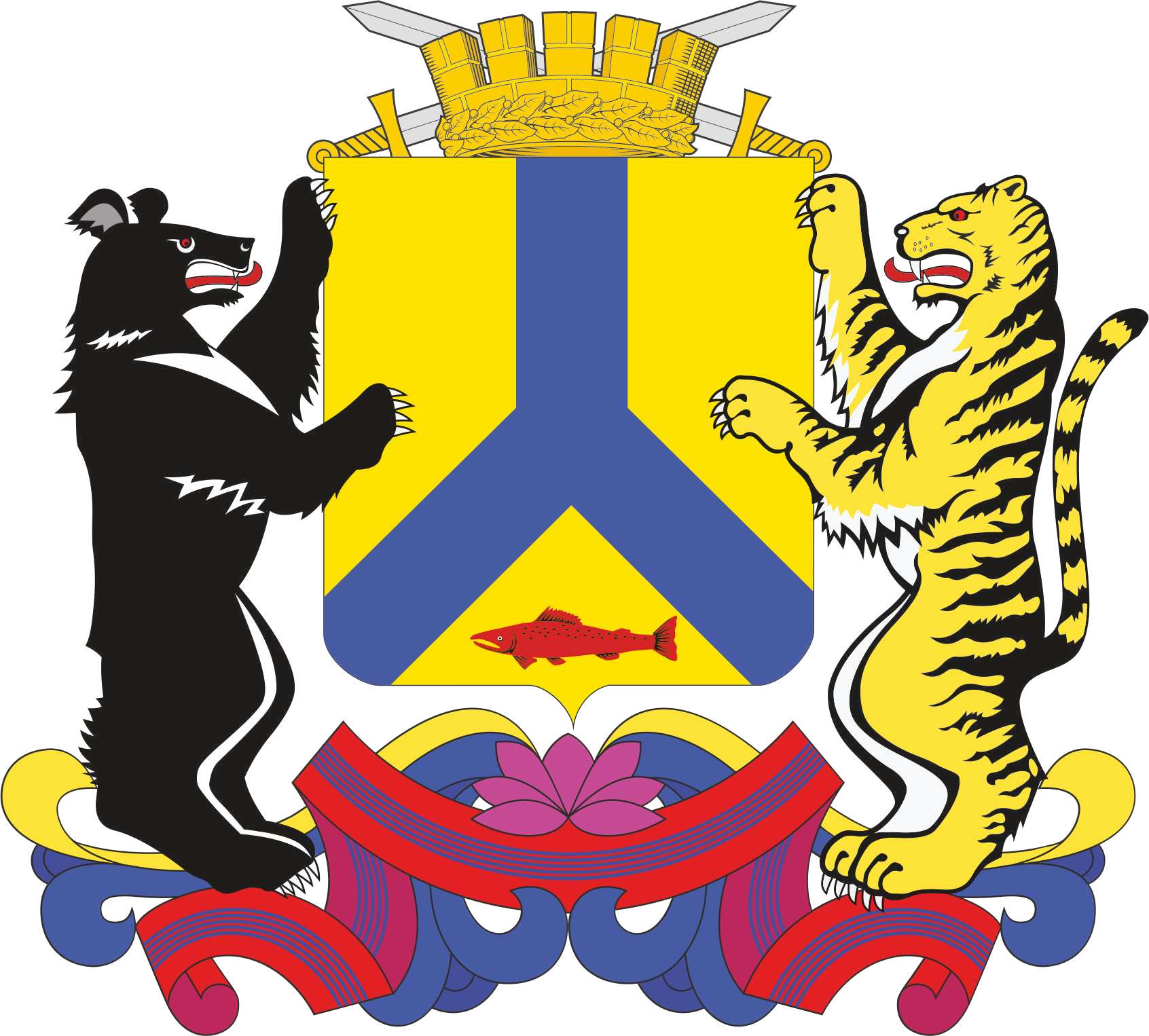 ХАБАРОВСК
АКЦИЯ ПРОВОДИТСЯ ПО ПЯТИ НОМИНАЦИЯМ
ЛИДЕР-УЧЕНИК
ЛИДЕР-КЛАСС
ЛИДЕР-ОБРАЗОВАТЕЛЬНОЕ УЧРЕЖДЕНИЕ
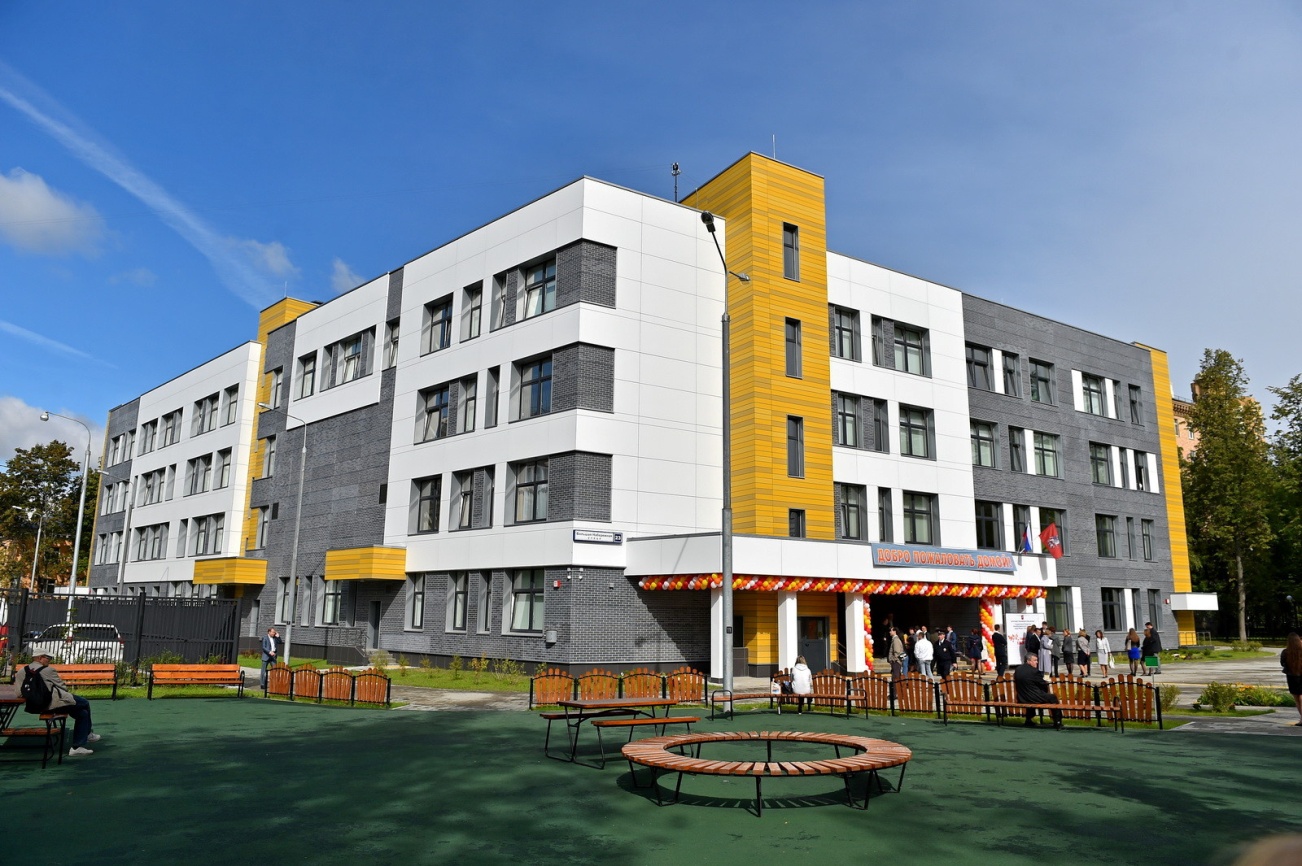 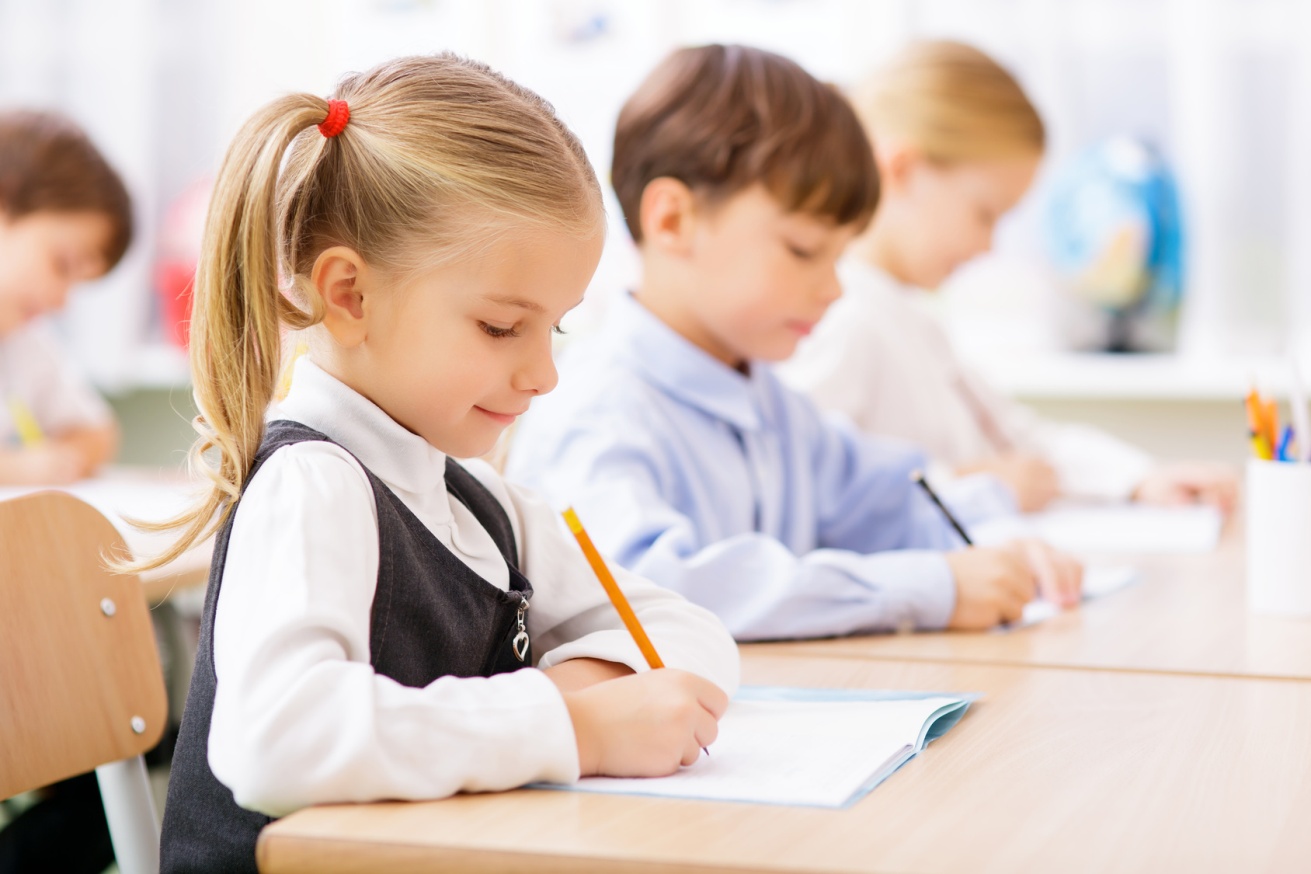 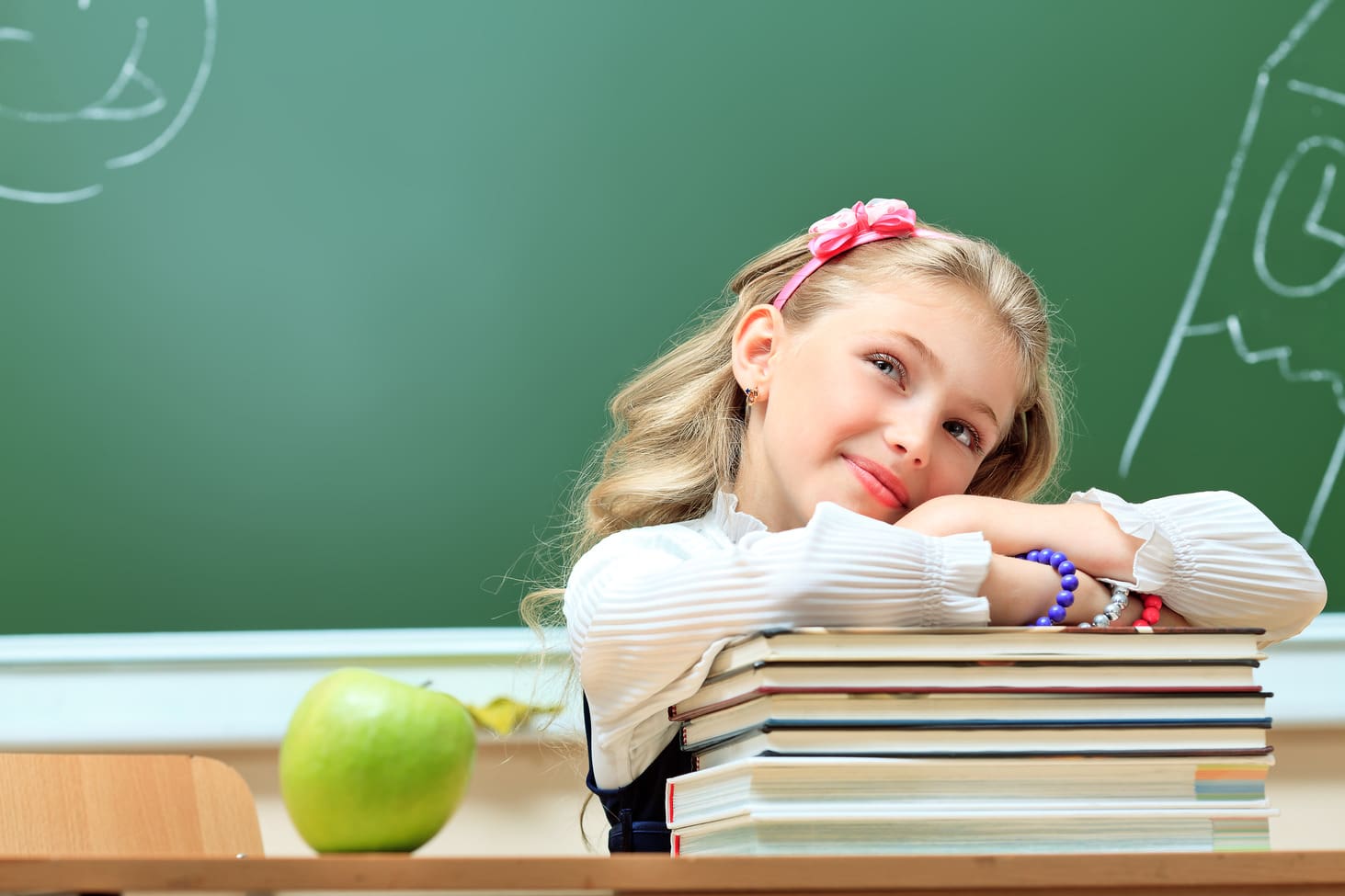 1
2
3
#ХабаровскВсейСемьей #ВсейСемьейНаВыборы
ХАБАРОВСК
АЛГОРИТМ ПРОВЕДЕНИЯ АКЦИИ
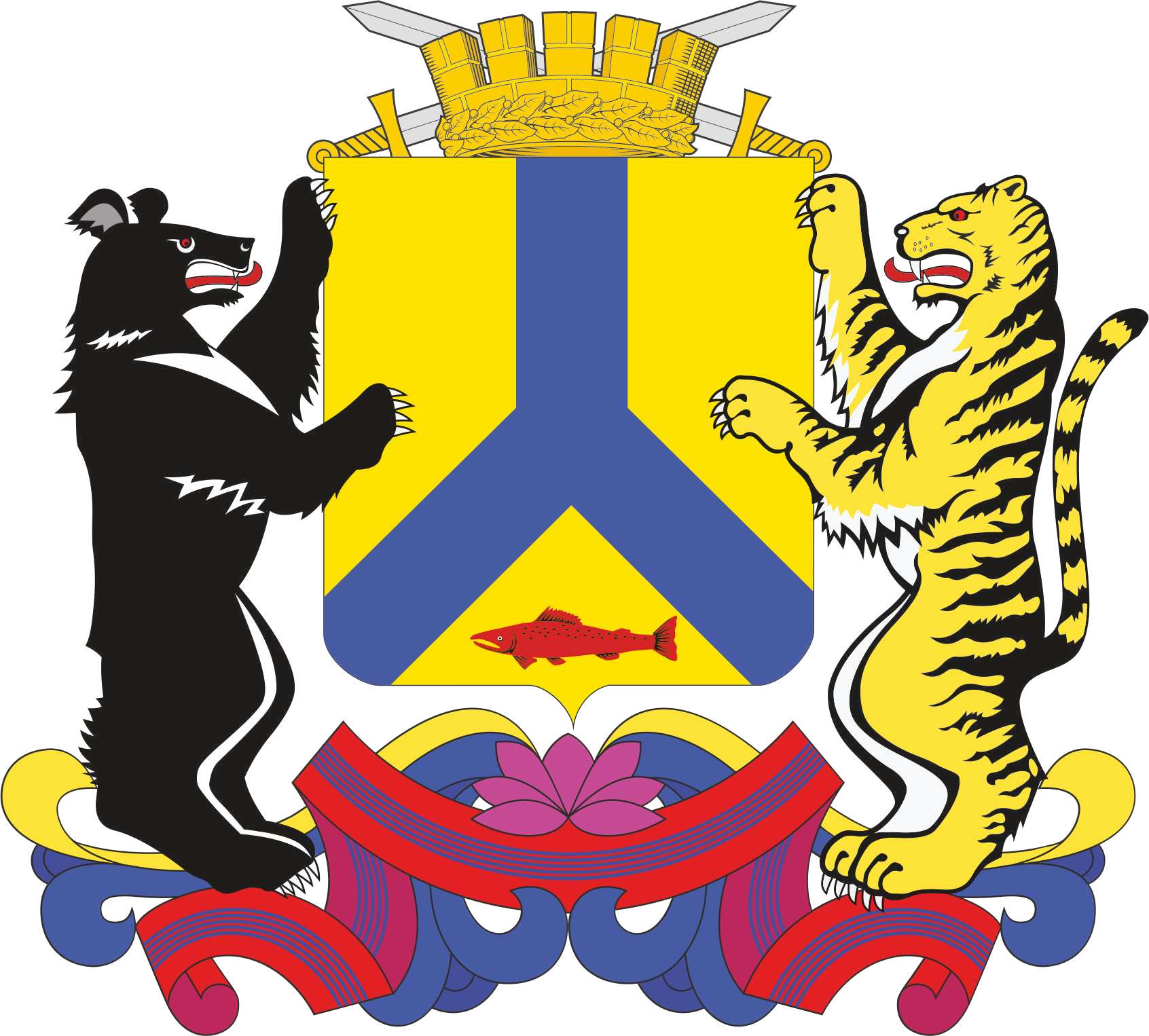 ХАБАРОВСК
С 26 февраля по 03 марта 2024 года создаются школьные организационные комитеты по проведению Акции, которые утверждаются приказом руководителя общеобразовательного учреждения
1
2
До 14 марта 2024 года проводится информационная кампания в общеобразовательных учреждениях через классные часы, родительские собрания, социальные сети и официальные сайты
С 15 по 17 марта 2024 года обучающиеся – участники Акции собирают жетоны у родителей, родственников, знакомых, которые пришли на выборы
3
С 18 по 20 марта 2024 года обучающиеся сдают жетоны классному руководителю для передачи в организационный комитет общеобразовательного учреждения, который фиксирует количество собранных жетонов от каждого обучающегося и заполняет ведомость сдачи каждого класса
4
До 22 марта 2024 года сводная ведомость и жетоны от общеобразовательного учреждения передаются в городской оргкомитет по утвержденной форме (ул. Калинина, 68, МАУ «Центр развития образования»)
5
До 27 марта 2024 года оргкомитет составляет ранжированный список участников Акции по номинациям «Лидер-ученик», «Лидер-класс», «Лидер – общеобразовательное учреждение» (в порядке убывания количества набранных жетонов) и определяет  победителей
6
#ХабаровскВсейСемьей #ВсейСемьейНаВыборы
ХАБАРОВСК
ОЖИДАЕМЫЕ РЕЗУЛЬТАТЫ
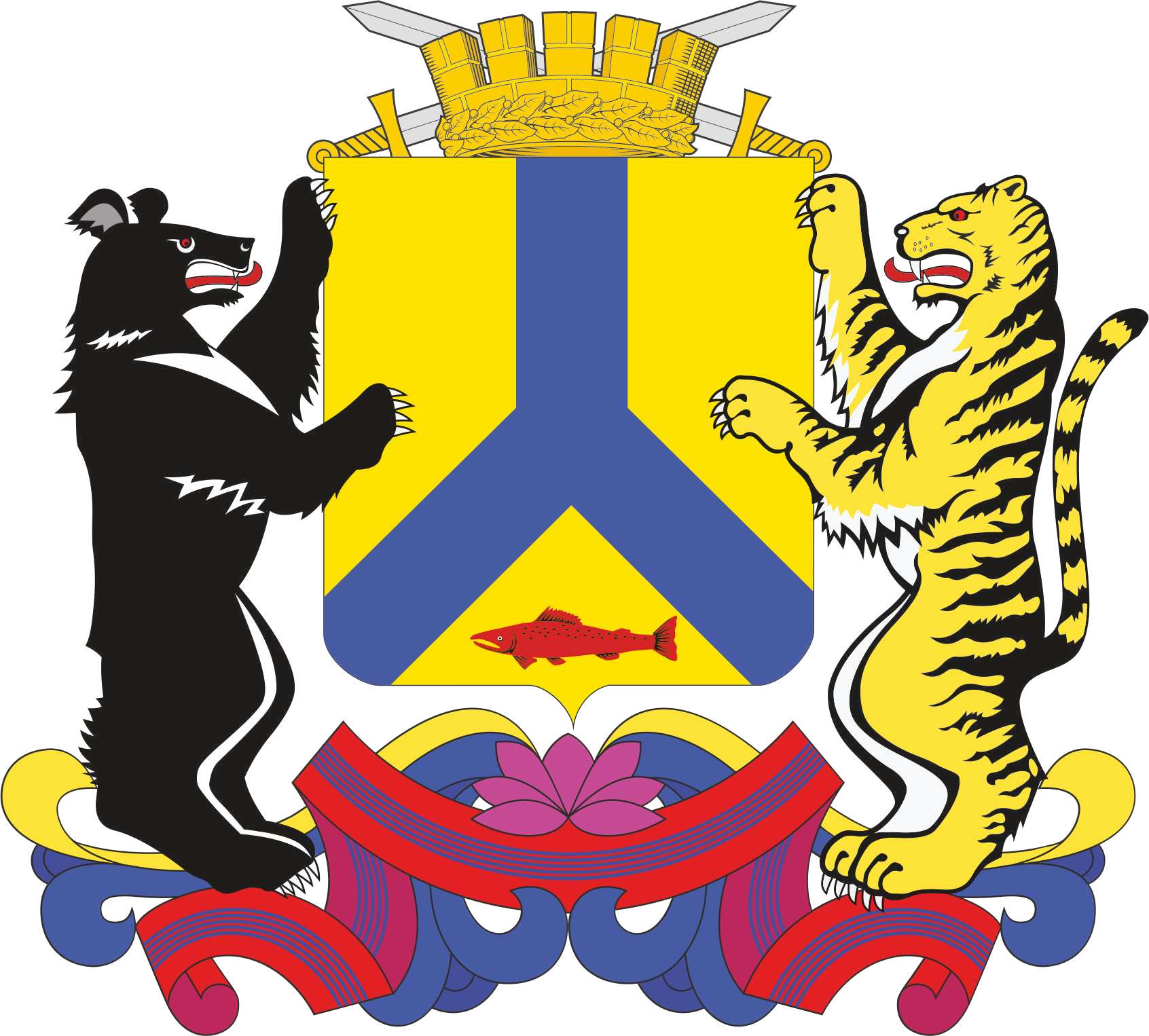 ХАБАРОВСК
ОБЩЕОБРАЗОВАТЕЛЬНЫХ УЧРЕЖДЕНИЙ
РОДИТЕЛЕЙ, БЛИЗКИХ РОДСТВЕННИКОВ (БАБУШКИ, ДЕДУШКИ, ДЯДИ, ТЁТИ И ДР.)
ОБУЧАЮЩИХСЯ
100%
71000
150000
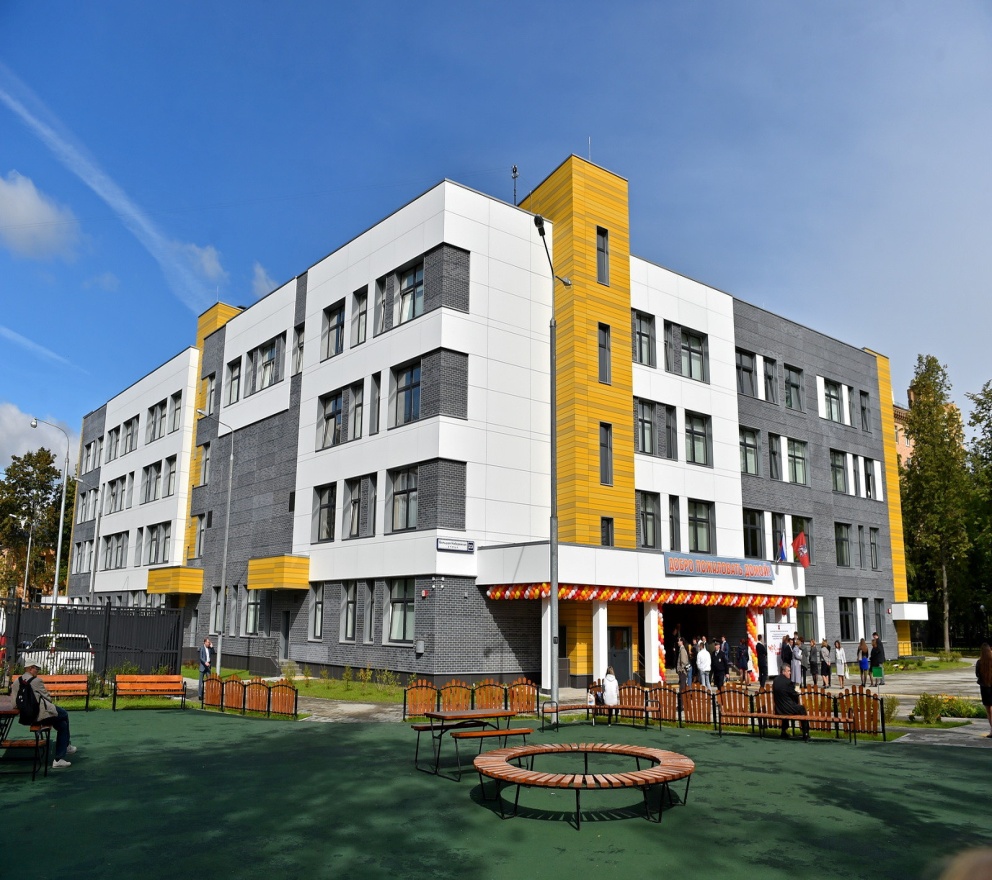 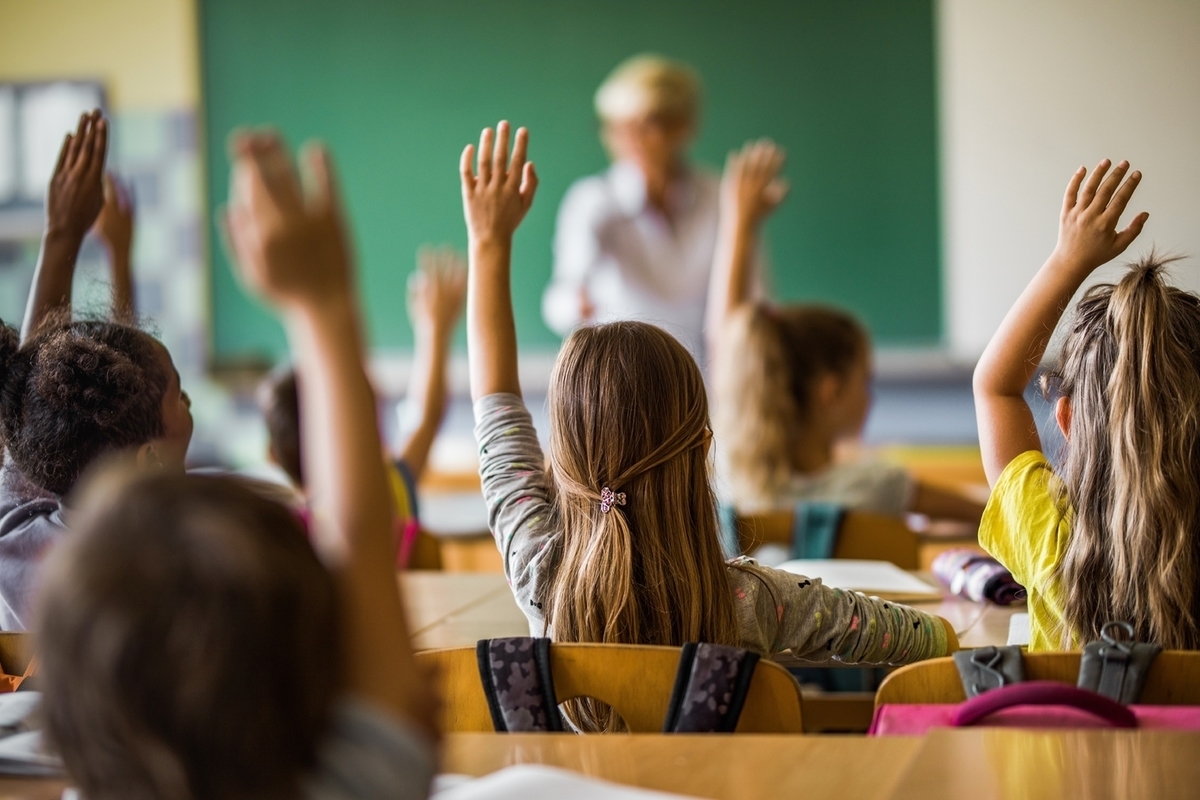 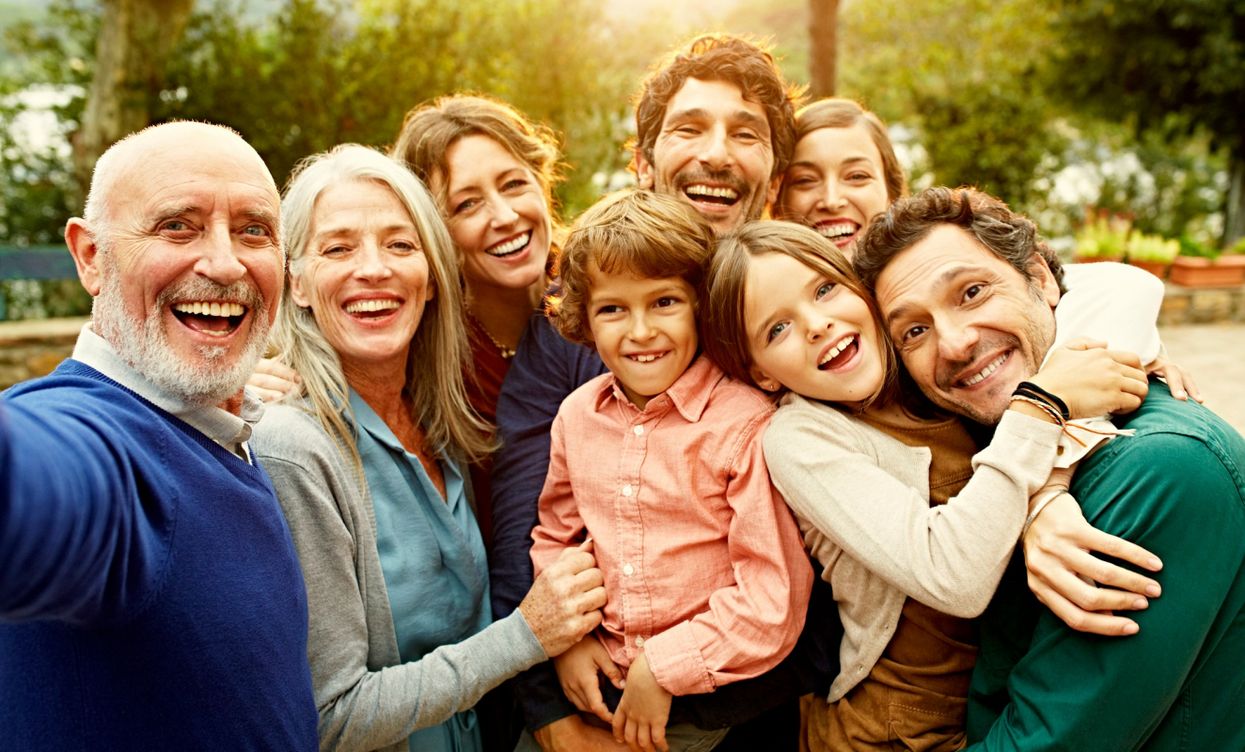 #ХабаровскВсейСемьей #ВсейСемьейНаВыборы
ХАБАРОВСК
НАГРАЖДЕНИЕ ПОБЕДИТЕЛЕЙ
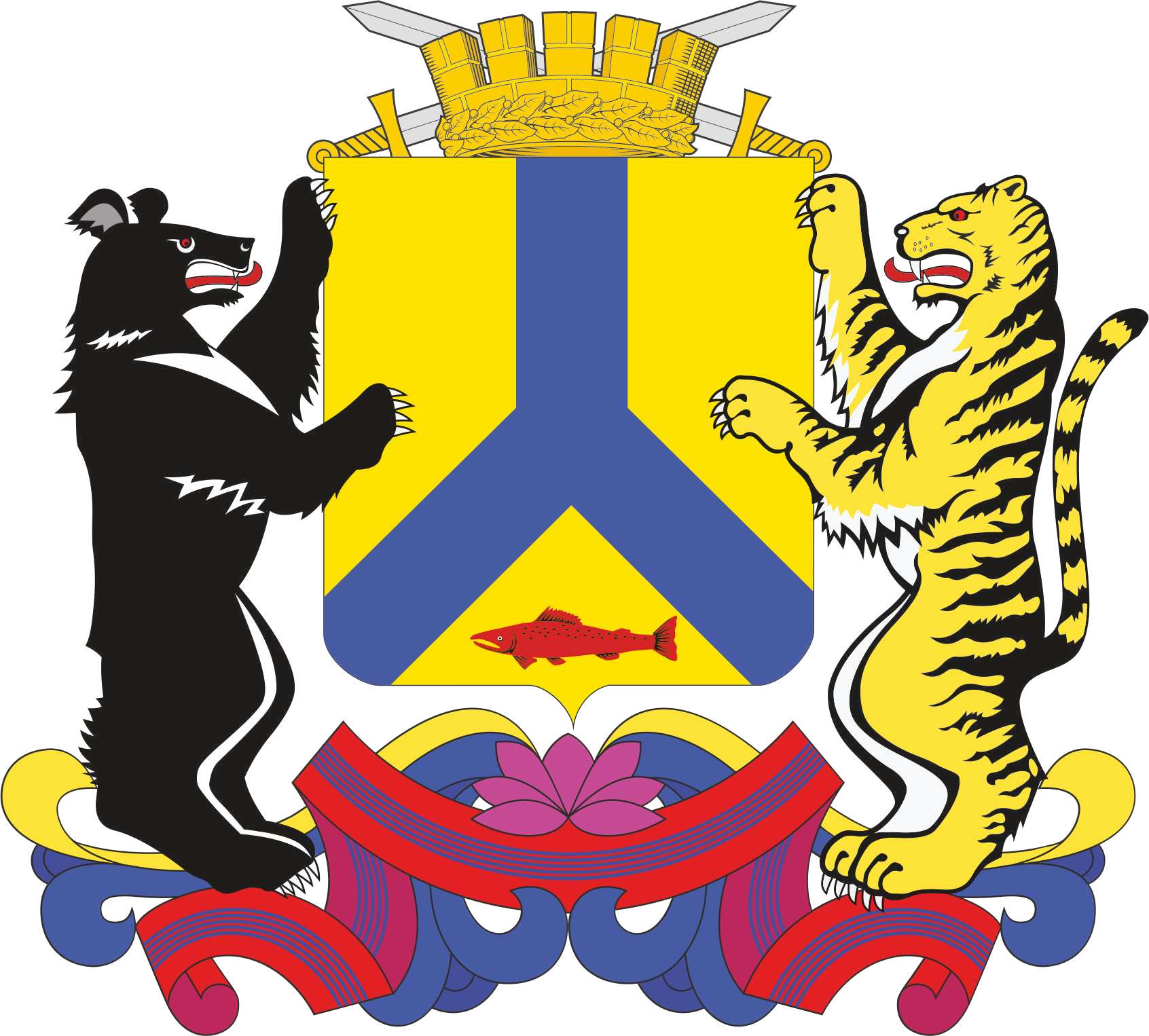 ХАБАРОВСК
ЛИДЕР ОБРАЗОВАТЕЛЬНОЕ УЧРЕЖДЕНИЕ
ЛИДЕР-УЧЕНИК
ЛИДЕР КЛАСС
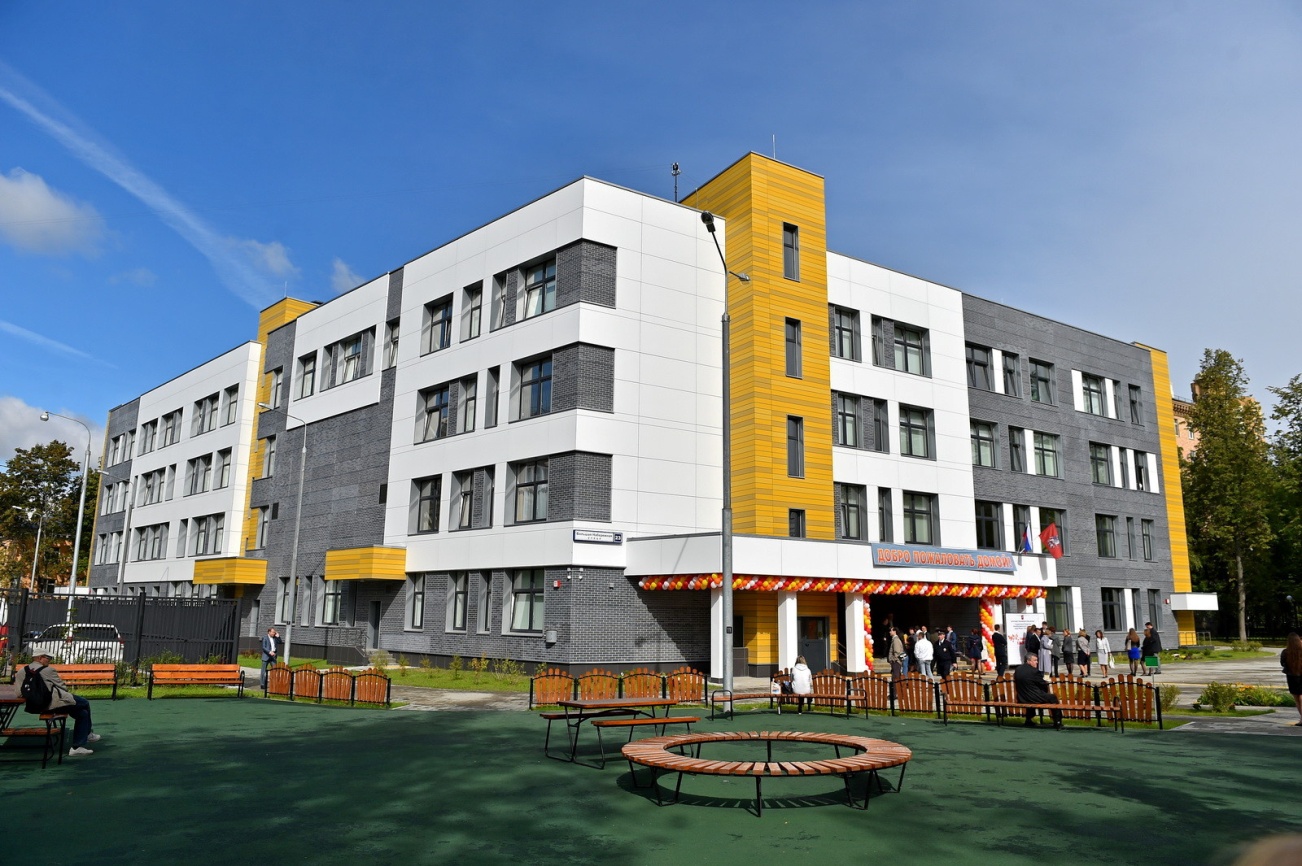 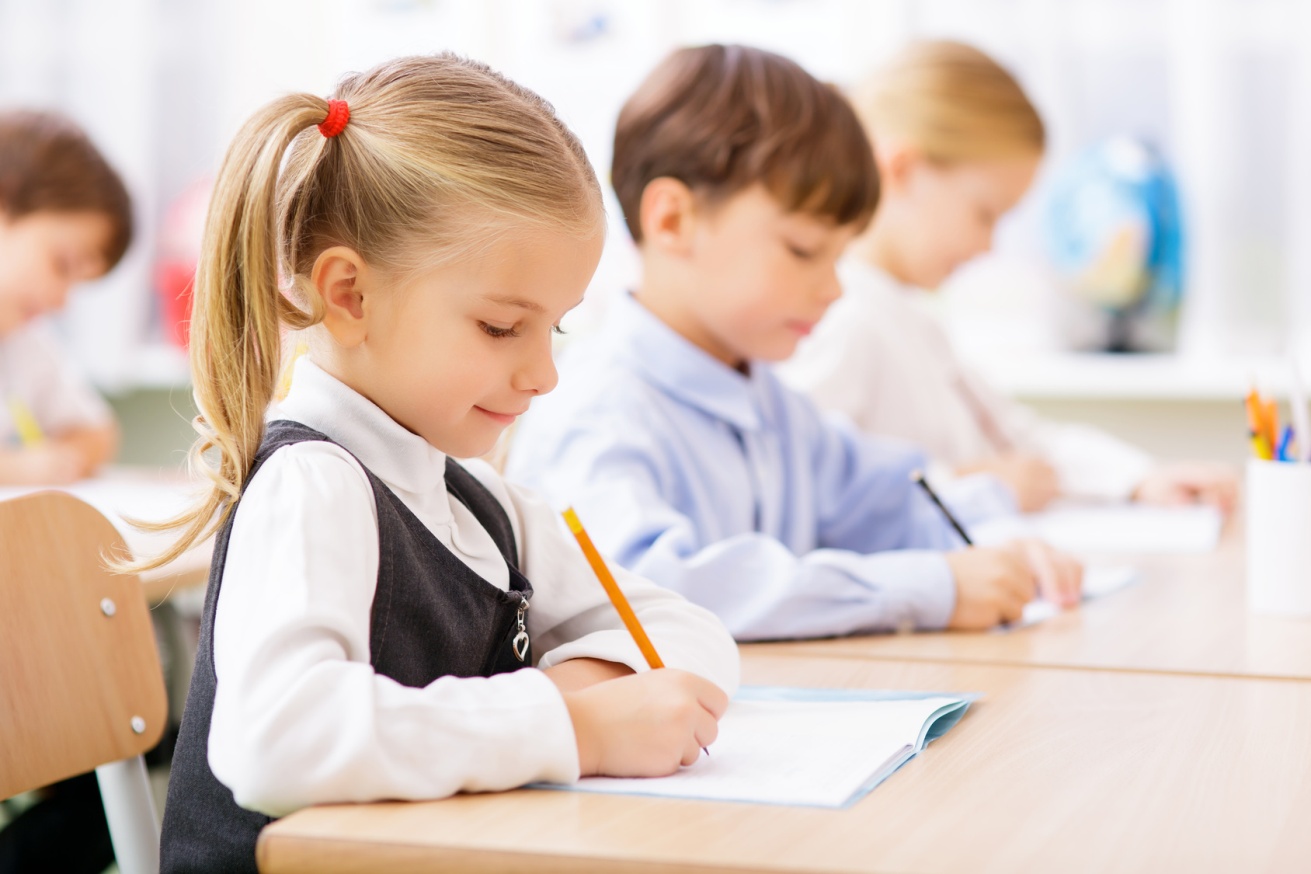 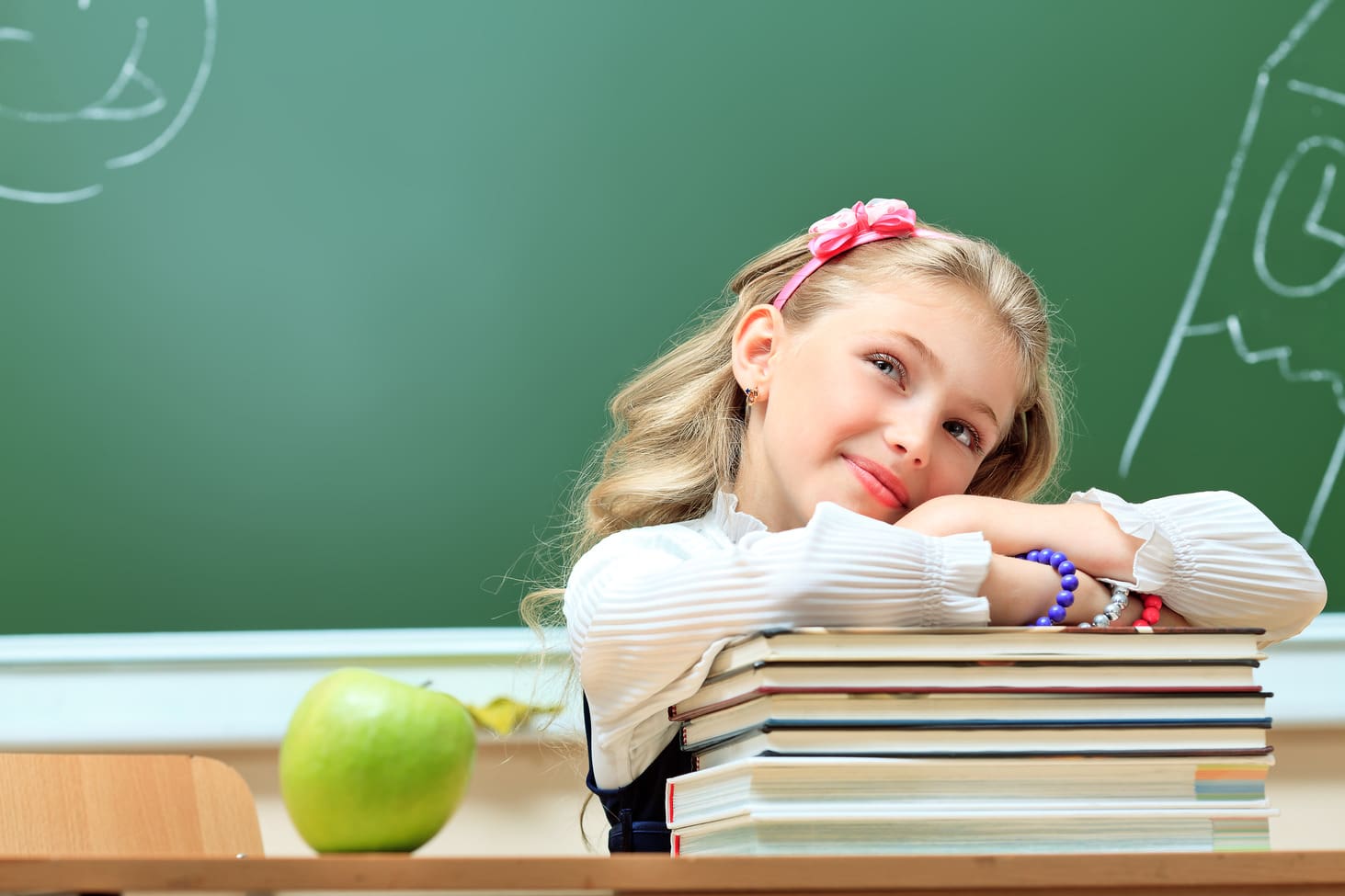 1
2
3
20 победителей номинации «Лидер-ученик» получают планшеты
Победитель в номинации «Лидер-класс» (1 класс) награждается экскурсионной поездкой в Москву
Победитель в номинации «Лидер-образовательное учреждение» получает в подарок интерактивное оборудование (1 победитель и 2 призера)
#ХабаровскВсейСемьей #ВсейСемьейНаВыборы
ХАБАРОВСК
ФОРМАТЫ РЕАЛИЗАЦИИ ПРОЕКТА
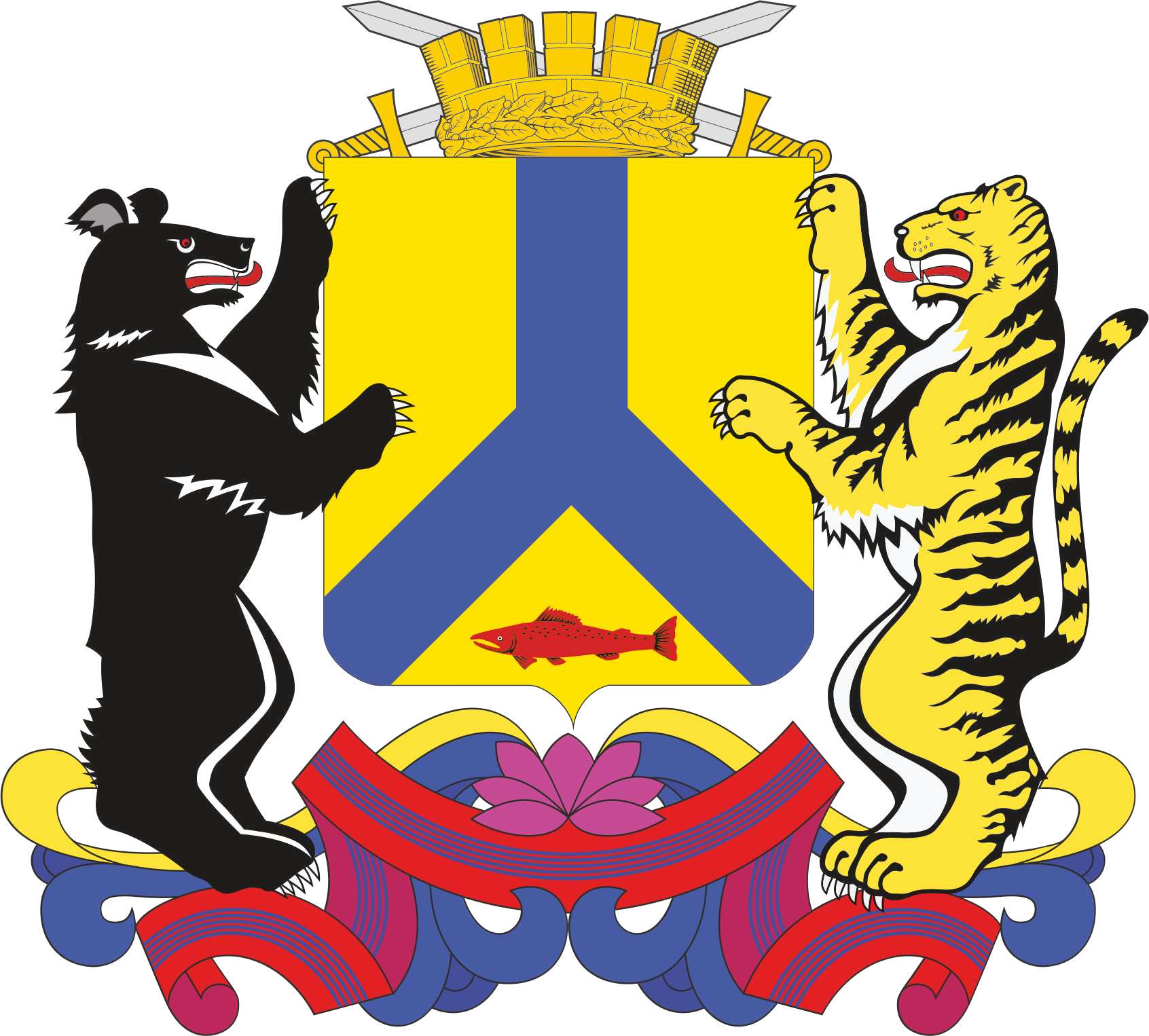 ХАБАРОВСК
МЕДИАКАМПАНИЯ, ВКЛЮЧАЯ СОЦИАЛЬНЫЕ МЕДИА
НАРУЖНАЯ РЕКЛАМА
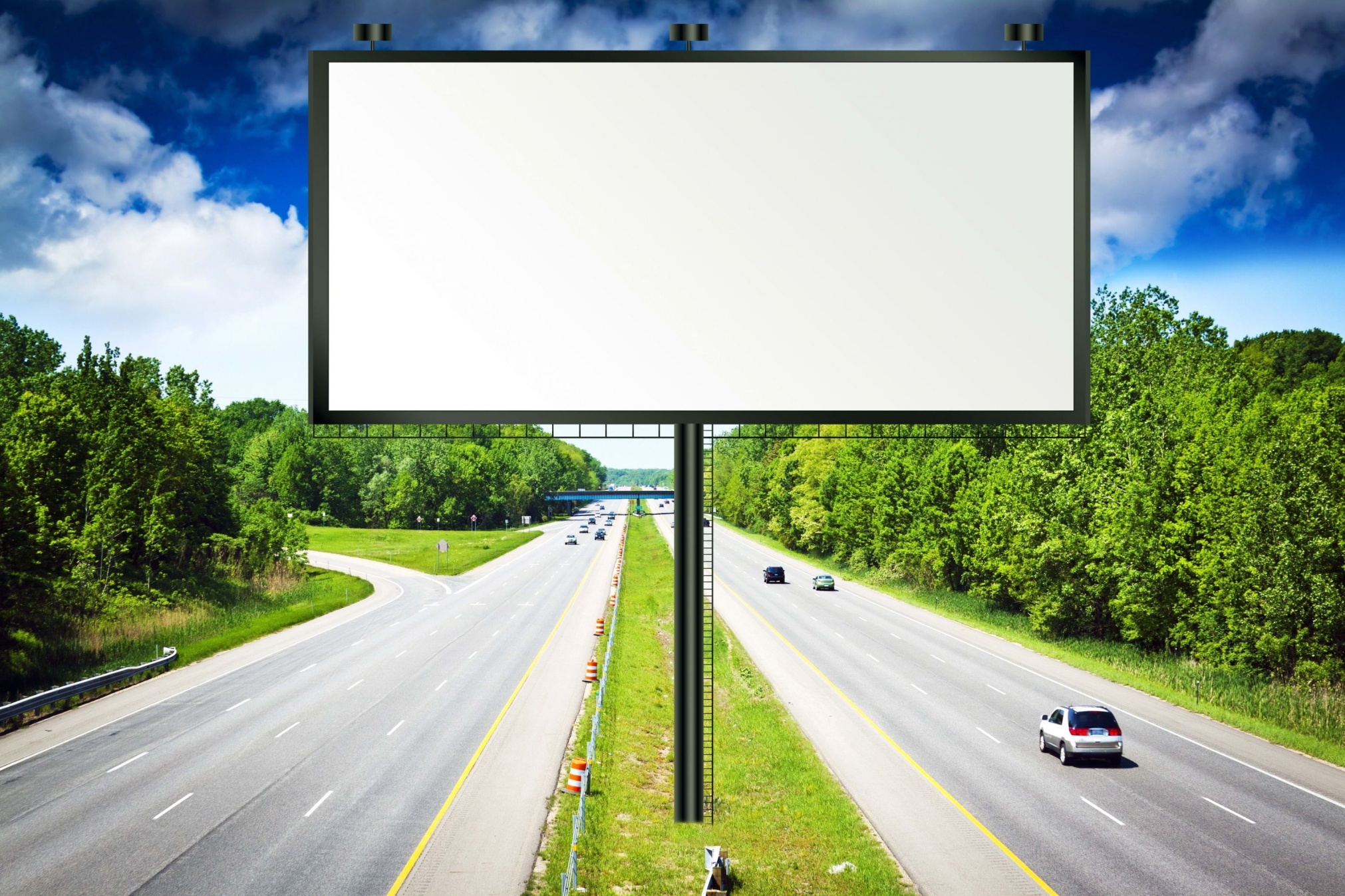 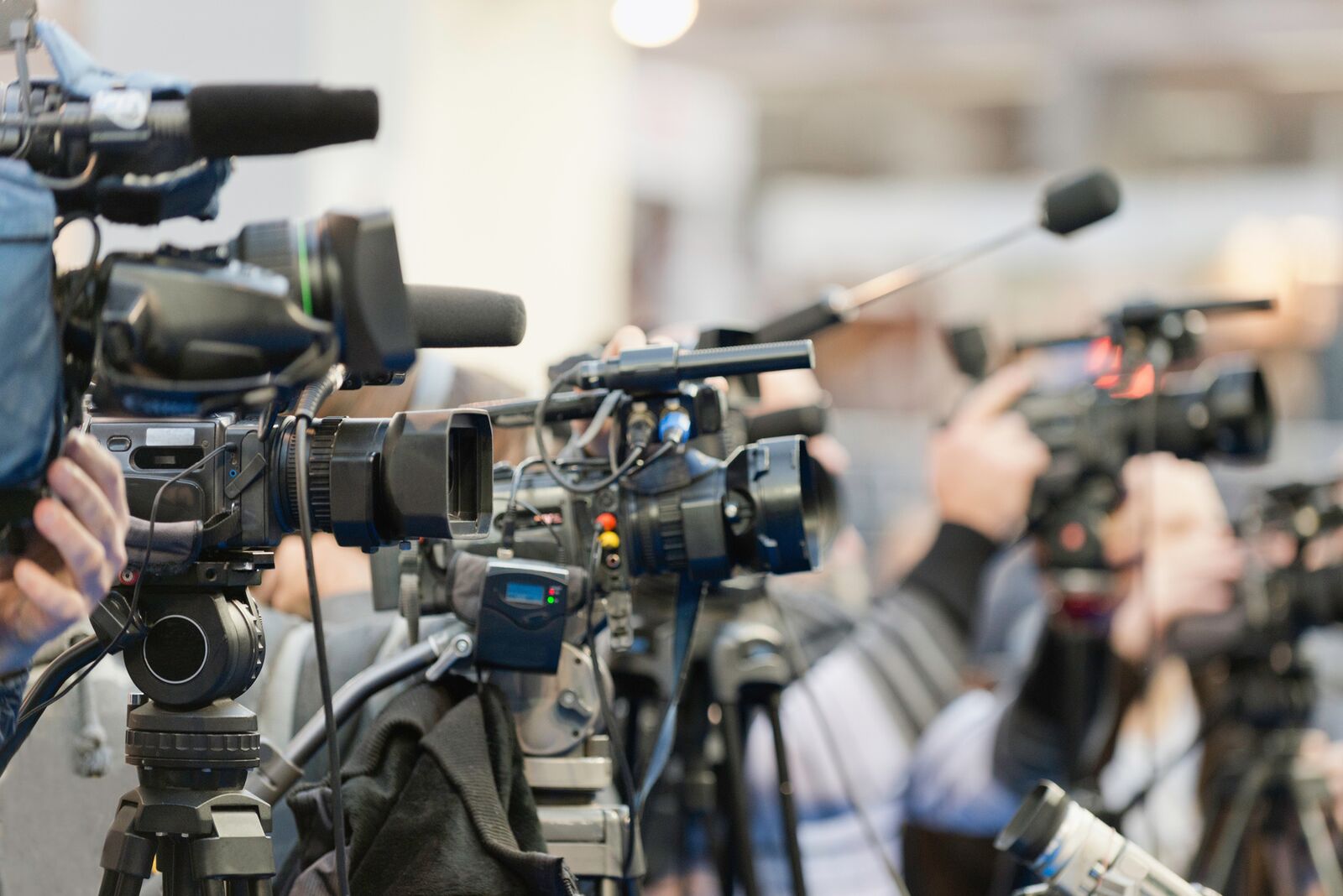 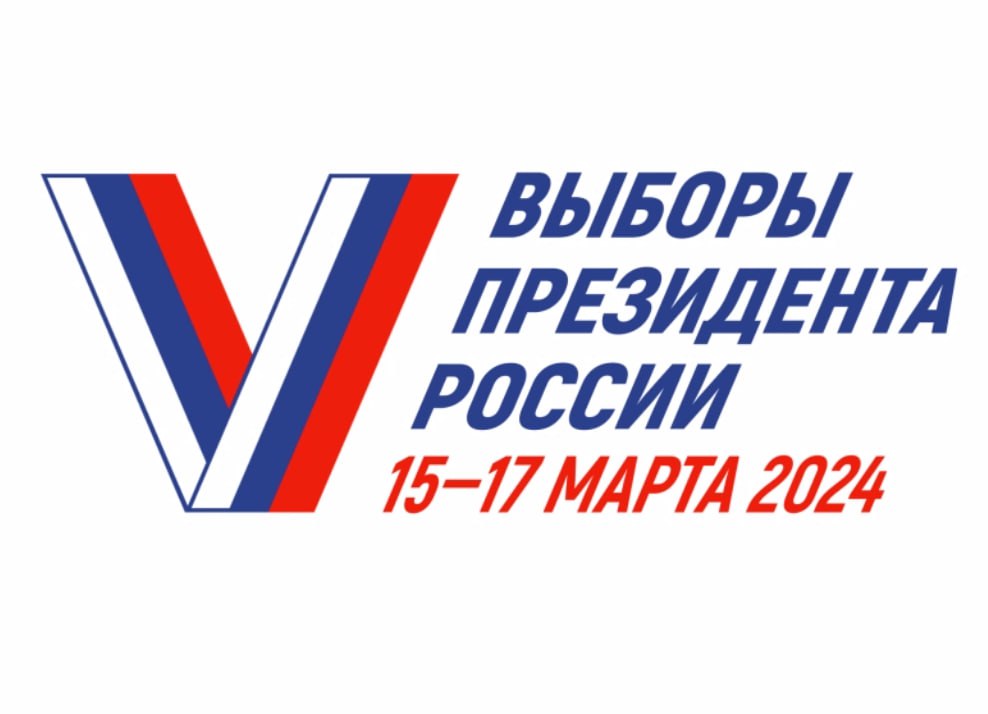 РАССКАЖИТЕ ОБ ЭТОМ ДРУЗЬЯМ И ЗНАКОМЫМ!!!
#ХабаровскВсейСемьей #ВсейСемьейНаВыборы
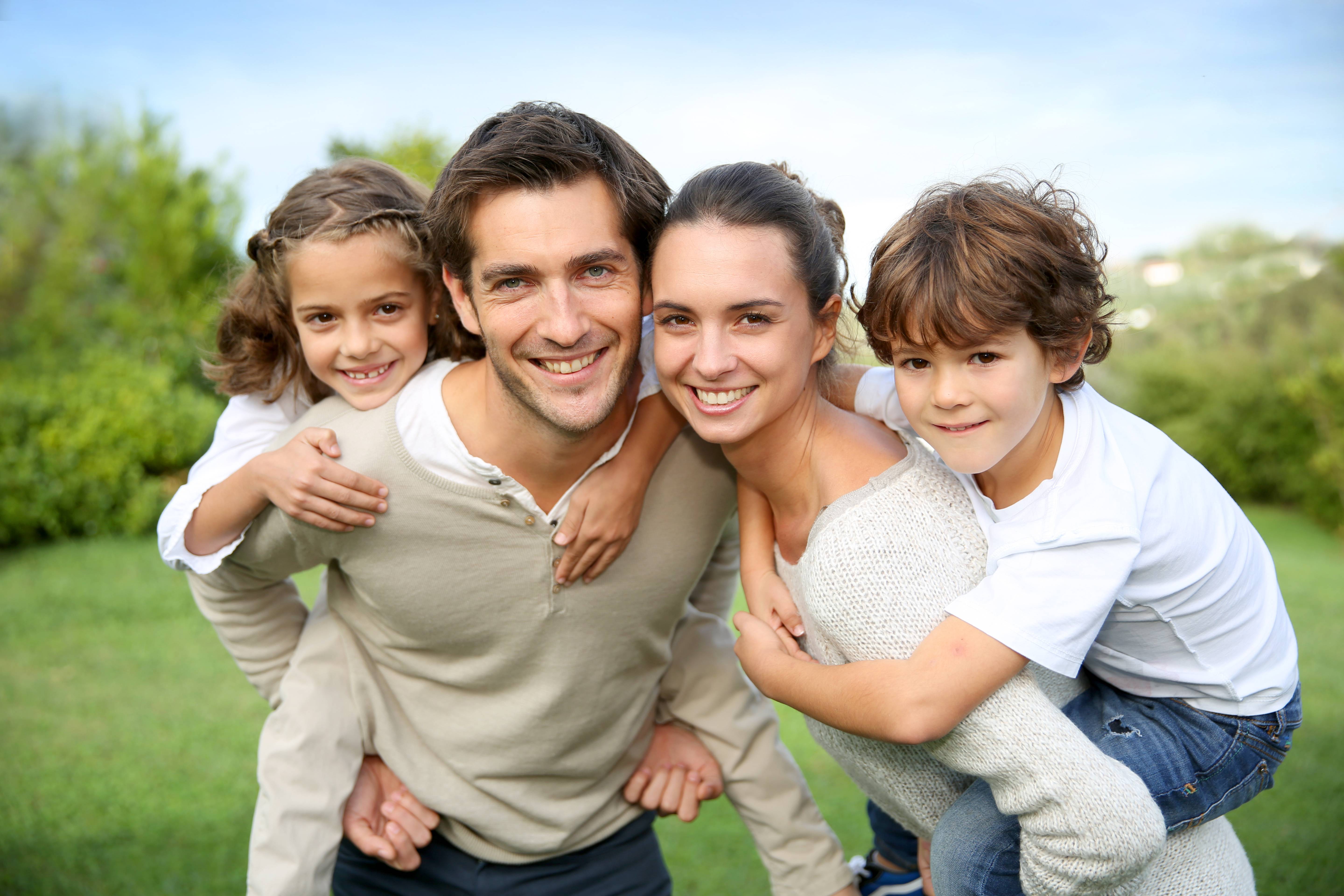 #ХабаровскВсейСемьей #ВсейСемьейНаВыборы
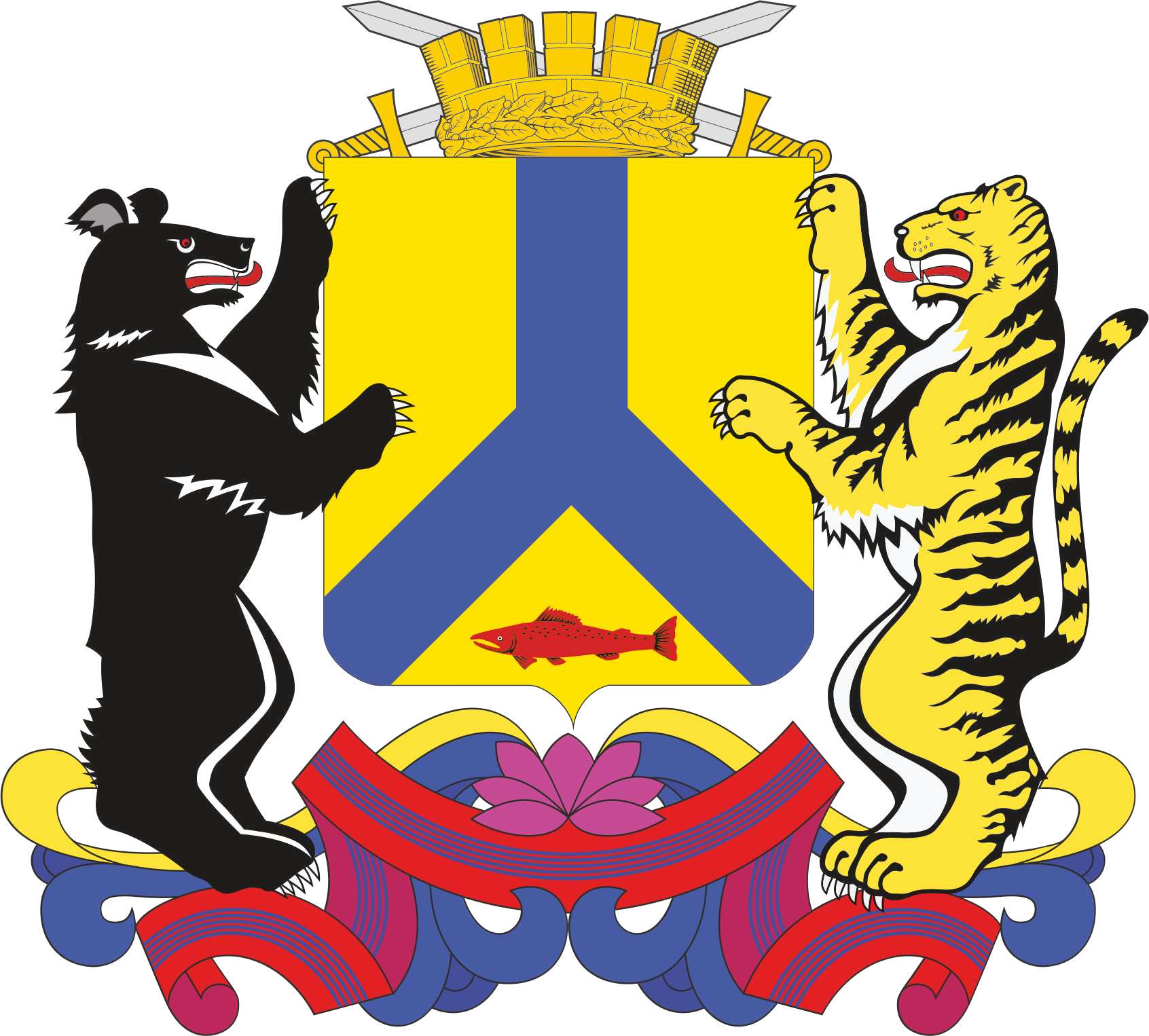 Проведение Акции 
«Мы вместе» в Хабаровске
2024
Выборы Президента